The future of workers’ compensation
Max Koonce
Chief claims officer Sedgwick
6 points
to consider for workers’ compensation
Scenarios for the 2030s:
Threats and Opportunities for Workers’ Compensation Systems
By Richard A. Victor
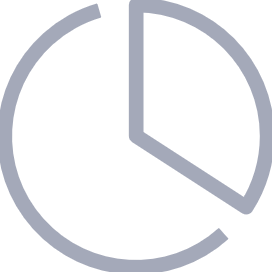 Demographic changes 
Healthcare reform
SSDI solvency
Fiscal distress at the government level
Globalization pressures intensify
Legislative and regulatory reform
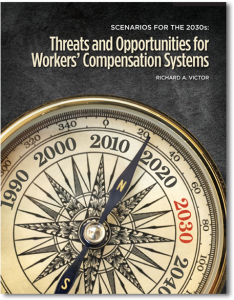 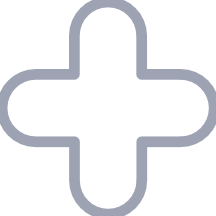 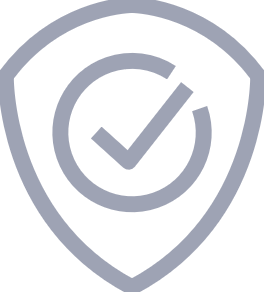 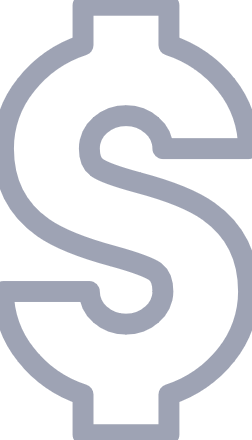 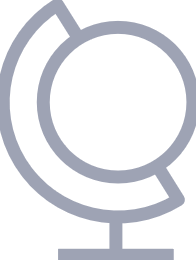 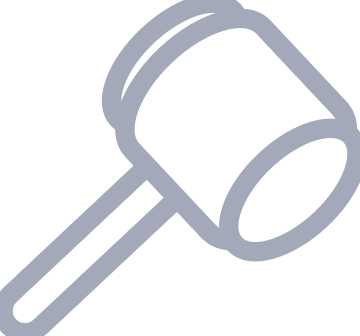 Past 18 months – What have we seen?
All of the above
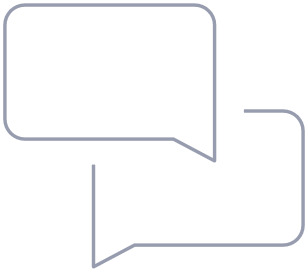 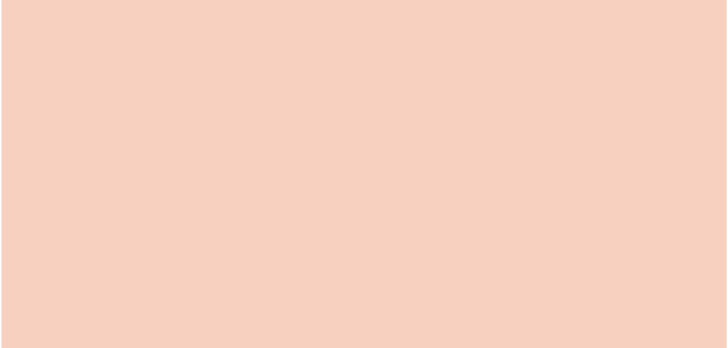 impacted!
Focus on the following three for our discussion today:
2
1
Demographic changes
Healthcare reform
3
Legislative and regulatory reform
Generations
Remote work
Demographic changes
Labor market
Record unemployment
Record job openings
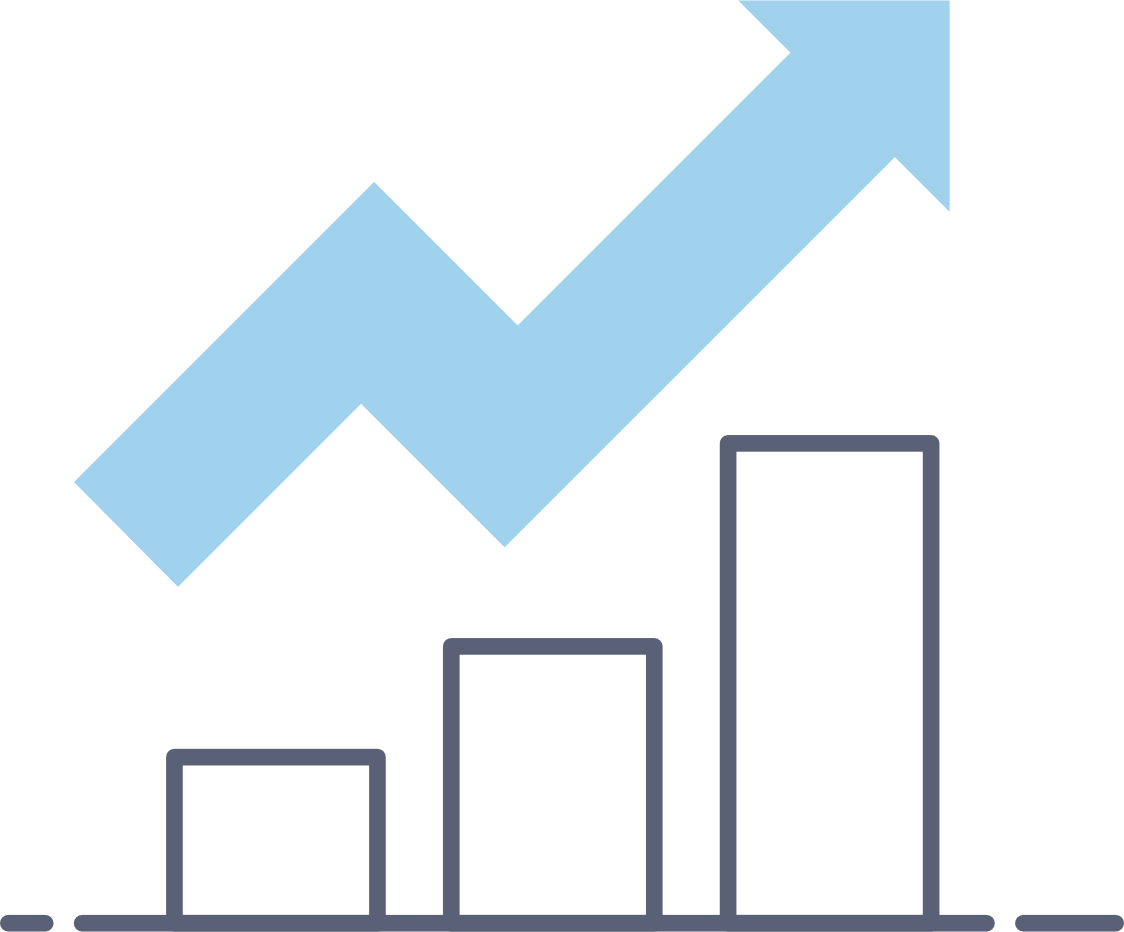 Expectations
Retirement
Healthcare – Has the pandemic created an environment for reform?
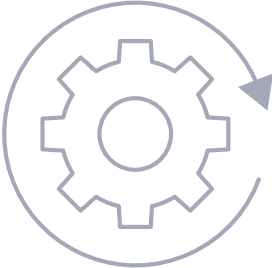 Trust 
in the medical system
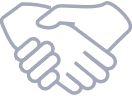 What changes will this drive in the
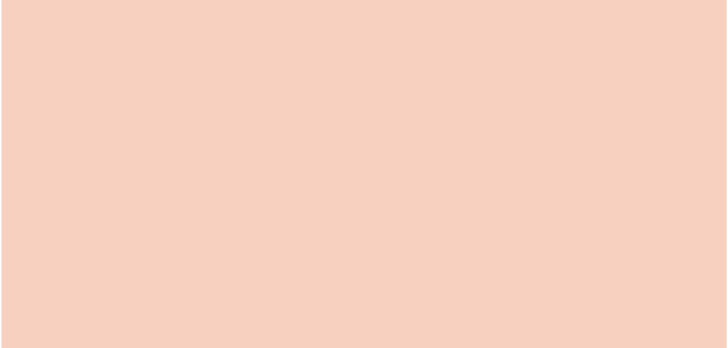 Engagement
by the patient
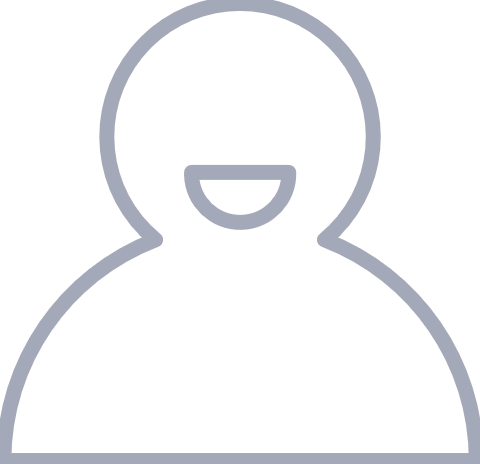 Future?
Virtual
versus in-person
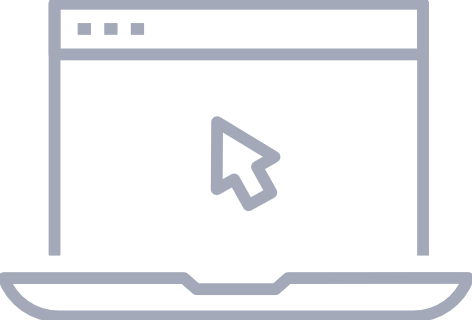 Medical
devices
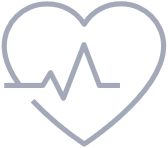 Legislative and regulatory changes
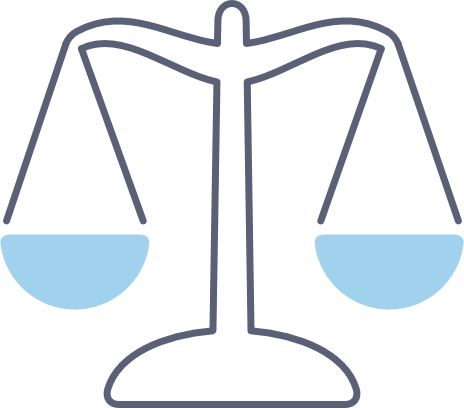 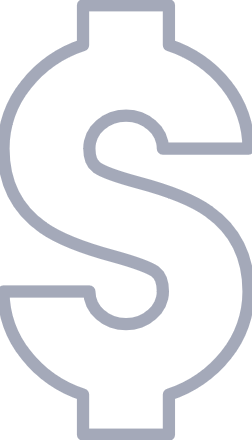 Compensability/presumptions
OSHA – state and federal
Leave and disability – state and federal
Mandates/anti-mandates
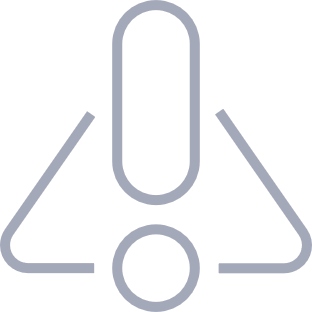 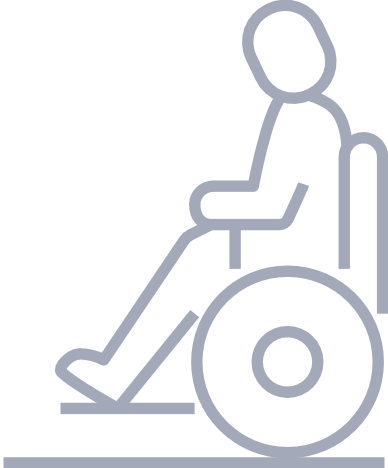 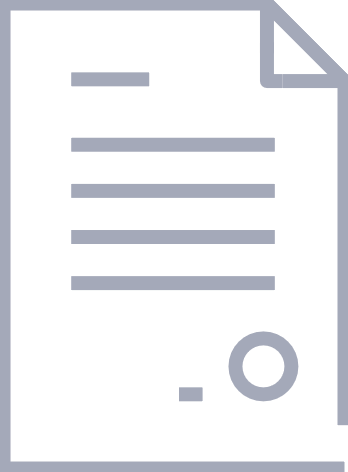 Workers’ compensation systems
Where do we go from here?
Integration
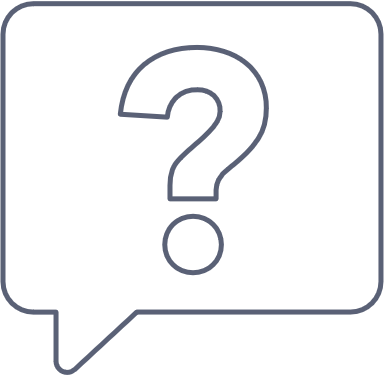 Technology
Worker
Greatest change in the overall workers’ compensation environment since ….
Approach
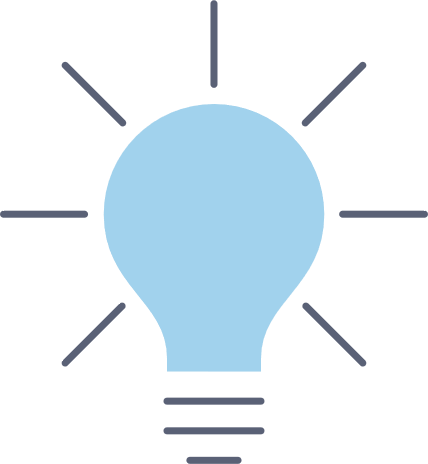 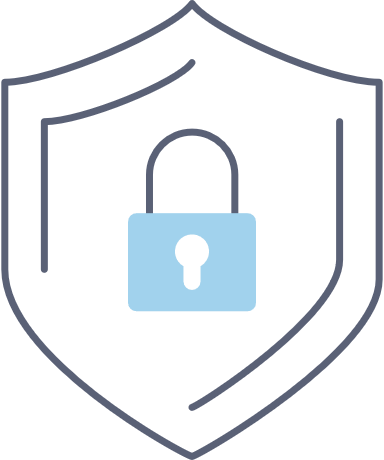 challenges versus opportunities
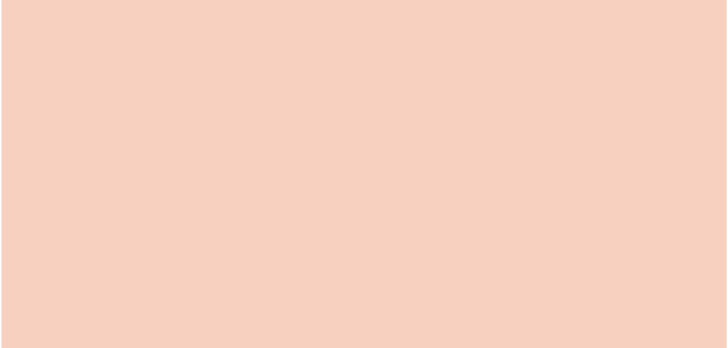 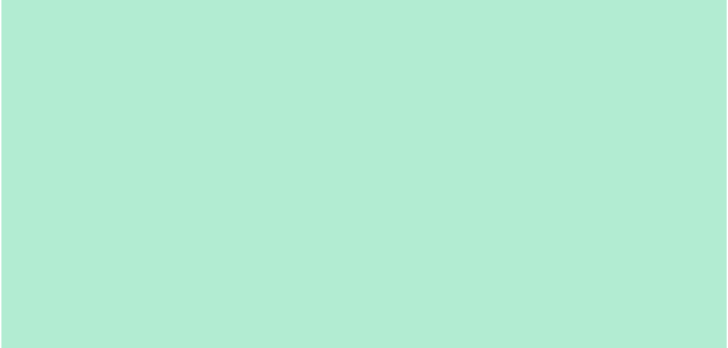 THANKYOU
Questions?